Duale BerufsausbildungRechtlicher Rahmen
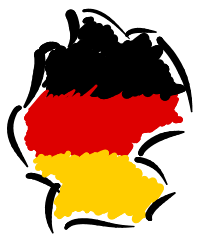 Berufsbildung in Deutschland
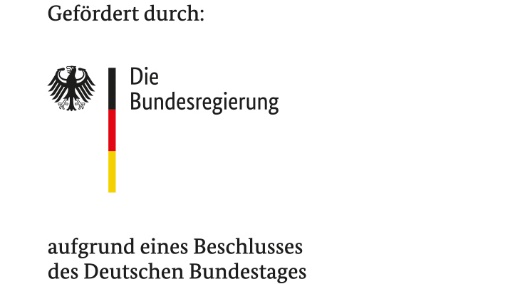 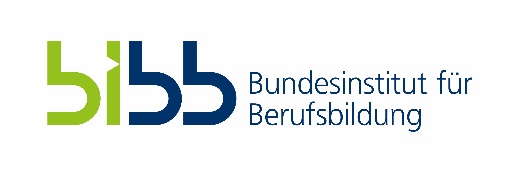 Inhalt
Das Grundgesetz als Basis
Das duale System
Der rechtliche Rahmen im Überblick
Die Struktur des Berufsbildungsgesetzes
Bundesrechtliche Regelungen: 	
	für das Lernen im Betrieb
	zur Kontrolle
	zum Ausbildungsabschluss
	für das Handwerk
	für Jugendliche 
	zur Vergütung
Landesrechtliche Regelungen:   	
für Jugendliche
für Schulen

7.	Regelungen auf einen Blick
[Speaker Notes: Die Folie zeigt, dass der überwiegende Teil der Regelungen sich auf bundesrechtlicher Basis bewegt.
Die landesrechtlichen Regelungen beziehen sich auf den schulischen Bereich. 
Sie sind dem föderalen Staatsaufbau des Landes geschuldet. 
Hierin spiegelt sich die sog. Kulturhoheit der Länder wider.
Die Kulturhoheit der Länder ergibt sich im deutschen Föderalismus aus der Kompetenzregelung des Grundgesetzes (Art. 30 GG): Für Gegenstände, die nicht ausdrücklich als Kompetenztitel dem Bund zugewiesen werden, sind die Länder zuständig (Art. 70 Abs. 1 GG). Nach der Rechtsprechung des Bundesverfassungsgerichts ist die Kulturhoheit das „Kernstück der Eigenstaatlichkeit der Länder“. S. auch Notizen zu Folie 18.]
1. Das Grundgesetz als Basis
Deutsches Grundgesetz, Art. 12 GG
„Alle Deutschen haben das Recht, Beruf, Arbeitsplatz und Ausbildungsstätte frei zu wählen. Die Berufsausübung kann durch Gesetz oder auf Grund eines Gesetzes geregelt werden.“
        Berufsfreiheit
Verkäufer???
Zweirad-mechani-ker?
Kfz-Mechatroniker !!
Informations-elektronikerin
!!
Bankkauf-frau??
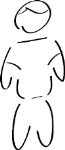 ……!!
……?
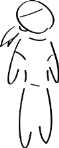 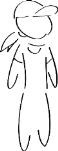 2. Das duale System
Zwei Lernorte
Geteilte Zuständigkeiten
Berufsschule
Betrieb
70%
30 %
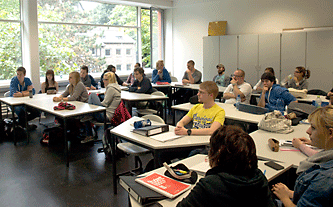 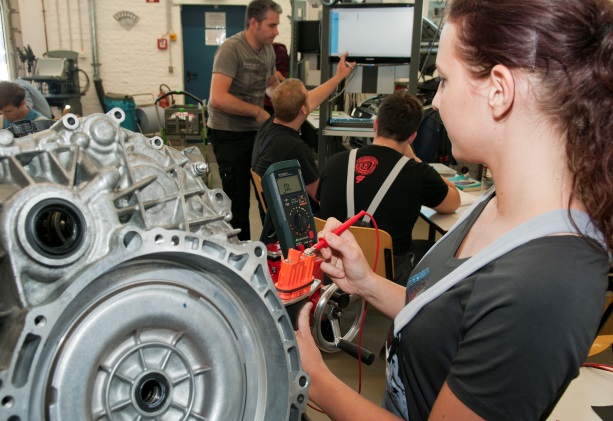 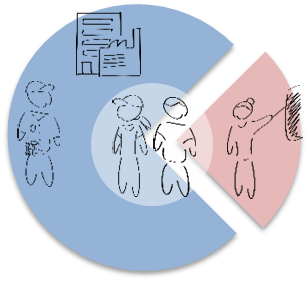 Quelle:  Ministerium für Bundesangelegenheiten,
	Europa und Medien des Landes NRW
Quelle: BIBB
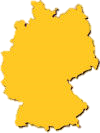 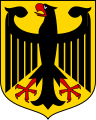 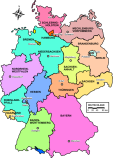 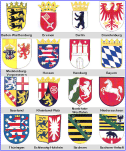 Berufsbildungsgesetz (BBiG) 
      und Handwerksordnung (HwO) 
       Ausbildungsordnungen (AO)
2.   Jugendarbeitsschutzgesetz (JARbSchG)
1. 	 Schulpflichtgesetz
2. 	 Schulgesetze der Länder
    	  Rahmenlehrpläne (RLP)
[Speaker Notes: Dual bedeutet: Die Ausbildung findet an zwei Lernorten statt.
Für das Lernen im Arbeitsprozess/im Betrieb gelten bundeseinheitliche Gesetze.
Für den berufsbezogenen Unterricht der Berufsschule gelten auf Grund des föderalen Staatsaufbaus, der jedem Bundesland seine Kulturhoheit garantiert, landesrechtliche Gesetze. Die Ländergesetze werden in der Ständigen Konferenz der Kultusminister der Länder wiederum aufeinander abgestimmt, ohne dass dabei regionale Besonderheiten aufgegeben werden.
Zwischen den Ausbildungsordnungen für die Betriebe und den Rahmenlehrplänen der Schulen findet ebenfalls ein Harmonisierungsprozess statt, der in einer gemeinsamen Erklärung festgelegt ist („Gemeinsames Ergebnisprotokoll betreffend das Verfahren bei der Abstimmung von   Ausbildungsordnungen und Rahmenlehrplänen im Bereich der beruflichen Bildung zwischen der Bundesregierung und den Kultusministern (-senatoren) der Länder1) (vom 30.05.1972)“. Vgl. auch Kommentar zu Folie 18.]
3. Der rechtliche Rahmen im Überblick
Gesetzliche Rahmenbedingungen
Gesetzesrahmen für alle Aspekte dualer Berufsausbildung
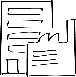 Betrieb

Bundesrechtliche Regelungen
Berufsschule
 
Landesrechtliche Regelungen
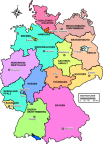 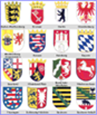 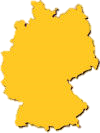 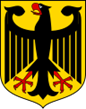 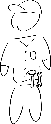 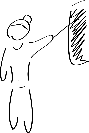 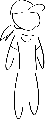 Grundgesetz, 
Art. 12: Berufsfreiheit
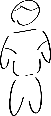 Berufsbildungsgesetz 
Handwerksordnung
Jugendarbeitsschutzgesetz
Arbeitszeitgesetz 
Tarifvertragsgesetz

Bundesurlaubsgesetz
Gesetz zur vorläufigen   Regelung des Rechts der Industrie- und Handelskammern
Bundespersonalvertretungs-gesetz
Betriebsverfassungsgesetz
Allgemeine Schulpflicht
Schulgesetze der Länder
Koordinierung beider Lernorte zwischen Bund und Ländern
[Speaker Notes: Artikel 12 des Grundgesetzes bezieht sich auf die Berufsfreiheit: Das Grundrecht der Berufsfreiheit umfasst nach allgemeiner Ansicht und höchstrichterlicher Rechtsprechung die vier folgenden Bereiche: Freie  Berufswahl, freie Wahl des Arbeitsplatzes, freie Wahl der Ausbildungsstätte und freie Berufsausübung.
In Deutschland besteht ein sehr komplexes Regelwerk, das die einzelnen Facetten der Berufsbildung bestimmt.
Der Staat regelt die Ausbildung im Betrieb, die Bundesländer regeln die Ausbildung an der Schule.
Beide Seiten (Bund und Länder) haben eine Vereinbarung getroffen, der zufolge die Ausbildungsordnung für den Betrieb und der Rahmenlehrplan für die Schule miteinander abgestimmt werden müssen: „Gemeinsames Ergebnisprotokoll betreffend das Verfahren bei der Abstimmung von Ausbildungsordnungen und Rahmenlehrplänen im Bereich der beruflichen Bildung zwischen der Bundesregierung und den Kultusministern (-senatoren) der Länder (vom 30.05.1972)“]
4. Das Berufsbildungsgesetz (BBiG)
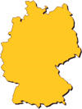 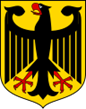 Die Struktur des Gesetzes
Allgemeine Vorschriften 	
Berufsausbildungsverhältnis 	
Organisation der Berufsbildung 
Forschung, Planung, Statistik	
Das Bundesinstitut für Berufsbildung (BIBB)	
Bußgeldvorschriften
Übergangs- und Schlussvorschriften
[Speaker Notes: Das Gesetz ist erheblich umfangreicher als hier dargestellt.
In der vorliegenden Präsentation werden lediglich die Punkte herausgegriffen, die die duale Berufsausbildung unmittelbar betreffen.]
5. Bundesrechtliche Regelungen
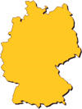 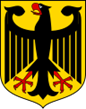 Einführung und Neuordnung von Ausbildungsberufen

Grundlage: - Festlegung von staatlich anerkannten Berufen 		durch den Staat selbst
	- Festlegung von Ausbildungsordnungen
Die Ausbildungsordnung
		- enthält die Berufsbezeichnung
		- beschreibt den Beruf
		- legt die zu erwerbenden Fertigkeiten, Kenntnisse, 		  Fähigkeiten und die dazu notwendige Dauer verbind-		  lich fest
	- schließt  den Ausbildungsrahmenplan ein
	- definiert die Prüfungsanforderungen
	Danach erstellt die Ausbildungsstätte einen 	betrieblichen Ausbildungsplan
[Speaker Notes: Der Staat (das zuständige Fachministerium im Einvernehmen mit dem BMBF) legt die Ausbildungsberufe durch Rechtsverordnungen fest und garantiert deren staatliche Anerkennung (Grundlage für eine geordnete und einheitliche Berufsausbildung; § 4 BBiG).
Er erlässt hierzu Ausbildungsordnungen (§§ 4-5 BBiG, §§ 25-26 HwO).
Die Ausbildungsordnung nennt die Berufsbezeichnung, beschreibt den Beruf und legt die hierfür zu erwerbenden Fertigkeiten, Kenntnisse und Fähigkeiten für alle verbindlich fest (§ 5 BBiG), ebenso die Dauer, die nicht weniger als zwei und nicht mehr als drei Jahre betragen soll.
Die Ausbildungsordnung enthält einen Ausbildungsrahmenplan, nach dem die Ausbildungsstätte einen betrieblichen Ausbildungsplan erstellt. Es handelt sich dabei um eine betriebsindividuell aufzustellende sachliche und zeitliche Gliederung der Berufsausbildung, die mit dem Ausbildungsberufsbild, dem Ausbildungsrahmenplan und den Prüfungsanforderungen abgestimmt sein muss. Der betriebliche Ausbildungsplan ist Teil der Vertragsniederschrift (§ 11 Abs. 1 S.2 Nr.1 BBiG). Bei der Erstellung des betrieblichen Ausbildungsplans werden die Ausbildungsbetriebe von Ausbildungsberatern der zuständigen Stellen unterstützt und kontrolliert.]
5. Bundesrechtliche Regelungen
Ausbildungsberuf 
und
Ausbildungsordnung
(Ausbildungsrahmenplan)
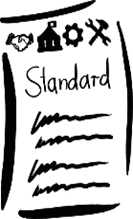 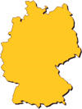 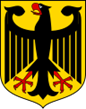 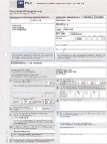 Ausbildungsvertrag
+ betrieblicher Ausbildungsplan
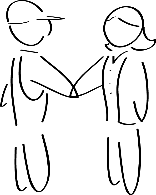 Ausbildungsstätte 
und Ausbildungspersonal
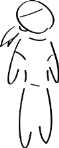 Inhalte
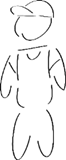 Standards
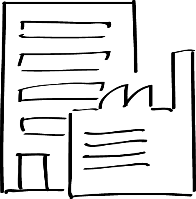 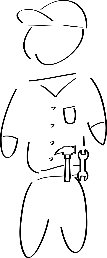 Rechte und Pflichten
Auszubildende
Ausbildungsverhältnis
[Speaker Notes: Die Folie zeigt, dass das Verhältnis Azubi - Ausbildungsstätte/Ausbildungspersonal - Ausbildungsinhalt durch Standards festgelegt ist.
§§ 14, 27-30 BBiG: Ausbildungsstätte und Ausbildungspersonal
§ 13 BBiG: Auszubildende, Verhalten während der Ausbildung,
Beide Vertragsparteien haben Rechte und Pflichten einander gegenüber.
Beide Parteien sind wiederum auf die Ausbildungsordnung verpflichtet und müssen sich inhaltlich an diese halten.]
5. Bundesrechtliche Regelungen
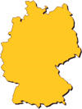 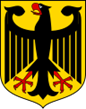 Kernpunkte der Ausbildungsordnung 
Bezeichnung des Ausbildungsberufes
Ausbildungsdauer: nicht weniger als 2, nicht mehr als 3 Jahre
Ausbildungsberufsbild: die beruflichen Fertigkeiten, Kenntnisse und Fähigkeiten, die zu vermitteln sind
Ausbildungsrahmenplan: Anleitung zur sachlichen und zeitlichen Gliederung der Vermittlung der Fertigkeiten, Kenntnisse und Fähigkeiten, Berichtsheft
Prüfungsanforderungen
[Speaker Notes: § 5 BBiG, § 26 HwO.
Als Grundlage für die Berufsausbildung erlässt das BMWi oder das sonst zuständige Fachministerium im Einvernehmen mit dem BMBF nach § 4 BBiG bzw. § 25 HwO die Ausbildungsordnungen. Diese sind Rechtsverordnungen*, die nicht der Zustimmung des Bundesrates bedürfen. Für einen anerkannten Ausbildungsberuf darf nur nach der Ausbildungsordnung ausgebildet werden. In anderen als anerkannten Ausbildungsberufen dürfen Jugendliche unter 18 Jahren nicht ausgebildet werden. Die Ausbildungsordnung ist wichtig, denn sie sichert für jeden Ausbildungsberuf eine bundeseinheitliche Grundlage der betrieblichen Berufsausbildung durch Festlegung   1. der Bezeichnung des Ausbildungsberufs   2. der Ausbildungsdauer   3. des Ausbildungsrahmenplans   4. des Ausbildungsberufsbildes und   5. der Prüfungsanforderungen
Außerdem sichert sie die Herausbildung der beruflichen Handlungsfähigkeit. 
Trägt damit zur Qualitätssicherung der Berufsausbildung bei,
macht Prüfungszertifikate überbetrieblich geltend und vergleichbar, 
liefert die Basis für den berufsfachlichen Arbeitsmarkt und die Vermarktbarkeit von Arbeitsfähigkeit.

* Unter einer Rechtsverordnung werden allgemeinverbindliche Gesetze verstanden, die von den in Art. 80 GG bestimmten Organen (Bundesregierung, Landesregierungen, Bundesministerien etc.) erlassen werden, ohne dass ein förmliches Gesetzgebungsverfahren benötigt wird. Urheber ist allerdings nicht – wie sich vermuten lassen würde – die Legislative, sondern die Exekutive. Aus diesem Grund kann eine Rechtsverordnung auch als exekutives Recht angesehen werden.
Damit eine Verordnung auch als Rechtsverordnung angesehen werden kann, benötigt sie immer eine gesetzliche Verordnungsermächtigung, die dem Verordnungsgeber vom Bund oder dem jeweiligen Land erteilt wird.]
5. Bundesrechtliche Regelungen
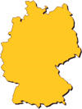 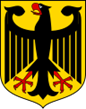 Ausbildungsstätte und Ausbildungspersonal
Die Ausbildungsstätte muss verfügen über:- angemessene Ausstattung (Räumlichkeiten, Maschinen etc.)- angemessenes Verhältnis von Auszubildenden, Ausbildungs- 	 plätzen und Fachkräften 
Das Personal muss nachweislich verfügen über:- persönliche und fachliche Eignung -	entsprechende berufliche, berufs- und arbeitspädagogische 	Fertigkeiten, Kenntnisse und Fähigkeiten (AEVO)
Überwachung der Eignung von Betrieb und Ausbildenden durch eine dafür zuständige Kammer (HWK/IHK o. Ä.)
Sanktionen bei Verstößen
[Speaker Notes: §§ 27-32 BBiG, §§ 21-24 HwO.
Als angemessenes Verhältnis von Fachkräften und Auszubildenden hat der frühere Bundesausschuss für Berufsbildung folgende Richtwerte festgelegt:1-2 Fachkräfte: 1 Auszubildender; 3-5 Fachkräfte: 2 Auszubildende; 6-8 Fachkräfte: 3 Auszubildende; je weitere 3 Fachkräfte: 1 weiterer Azubi.
Ein hauptamtlicher Ausbilder soll nicht mehr als 16, ein nebenamtlicher nicht mehr als 3 Auszubildende ausbilden.
Einstellen darf nur, wer persönlich geeignet ist (keine Straftaten oder Übergriffe auf Kinder und Jugendliche).
Ausbilden darf nur derjenige, der über die persönliche Eignung verfügt und fachlich geeignet ist. Das heißt, er muss eine einschlägige Abschlussprüfung bestanden haben und über die berufs- und arbeitspädagogische Eignung verfügen.
Überwachung der Eignung von Betrieb und Ausbildenden durch eine dafür zuständige Stelle (HWK/IHK o.Ä.; § 32 BBiG, § 23 HwO).
Sanktionen bei Verstößen aller Art: §§ 32, 102 BBiG. Mängel sind, wenn sie innerhalb einer gesetzten Frist nicht behoben werden, der nach Landesrecht zuständigen Behörde zu melden. Fehlverhalten kann mit einer Geldbuße geahndet werden.]
5. Bundesrechtliche Regelungen: Vertrag
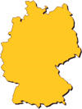 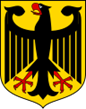 Ausbildungsvertrag (Betrieb - Azubi)
Besondere Form des Arbeitsvertrags mit zusätzlichen Regelungen
Registrierung durch die zuständige Kammer     Kontrollfunktion
Art, sachliche und zeitliche Gliederung sowie Ziel der 
Berufsausbildung (angestrebter Berufsabschluss)
Beginn, Dauer, regelmäßige tägliche Ausbildungszeit (    Jugendarbeits-schutzgesetz, Arbeitszeitgesetz), Vergütung, Probezeit, Urlaub, Kündigungsvoraussetzungen etc.
Rechte und Pflichten beider Seiten
Schriftliche Form     von beiden Seiten zu unterzeichnen
Kein Recht auf Übernahme in ein ordentliches Arbeitsverhältnis      Mit Bestehen der Prüfung läuft der Vertrag aus
[Speaker Notes: §§ 10-12 BBiG, §§ 29-30 HwO
Sind die Auszubildenden noch minderjährig, ist der Vertrag von den gesetzlichen Vertreterinnen und Vertretern zu unterzeichnen, § 11 Abs. 2 BBiG
Zur Vergütung s. nächste Folie
Zum Mindestlohn Zusatzfolie am Ende]
5. Bundesrechtliche Regelungen: Vergütung
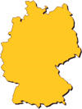 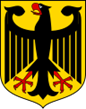 Bemessung der Vergütung
Jährliche Steigerung nach Ausbildungsjahr
Sachleistungen möglich (nicht mehr als 75% der Brutto-Vergütung)
Monatliche Auszahlung
Auch bei Freistellung während der Ausbildung in Schule undüberbetrieblicher Ausbildungsstätte
Höhe richtet sich nach dem Tarifvertrag der Branche oder nach einem durch die Kammer vorgegebenen Richtwert, der unter- oder überschritten werden kann
Mindestlohn: 	- nicht für Auszubildende
	- nicht für Jugendliche ohne Berufsabschluss
[Speaker Notes: § 15 BBiG: Ausbildende haben Auszubildende für die Teilnahme am Berufsschulunterricht und an Prüfungen freizustellen. Das Gleiche gilt, wenn Ausbildungsmaßnahmen außerhalb der Ausbildungsstätte durchzuführen sind.
§§17-19 BBiG 
Die tarifvertragliche Festlegung der Vergütung ist nicht im Gesetz geregelt! Die Vergütung kann sich auch aus einer Vereinbarung der Vertragsparteien ergeben, wobei die tarifvertragliche Regelungen jedoch Vorrang haben.
Nach einem Urteil des Bundesarbeitsgerichts darf die Vergütung nicht weniger als 80% der tariflichen Vergütung betragen.
Das Tarifvertragsgesetz (TVG) vom 9. April 1949 legt die rechtlichen Rahmenbedingungen des Tarifrechts fest. Der Tarifvertrag regelt die Rechte und Pflichten der Tarifvertragsparteien (Gewerkschaften, einzelne Arbeitgeber sowie Vereinigungen von Arbeitgebern) und enthält Rechtsnormen, die den Inhalt, den Abschluss und die Beendigung von Arbeitsverhältnissen sowie betriebliche und betriebsverfassungsrechtliche Fragen ordnen können. Es hat auch Gültigkeit für Auszubildende.
Zum Mindestlohngesetz s. Folie 20 im Anhang.]
5. Bundesrechtliche Regelungen: Kontrolle
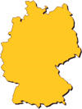 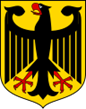 Zuständige Stellen: IHK, HWK u.a.
regeln, beraten, überwachen
Ausbildungsvertrag
Ausbildungsbetrieb und Ausbildungspersonal
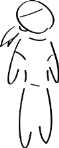 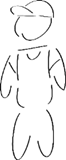 Ausbildungsverhältnis
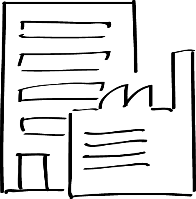 Betriebliche Ausbildung
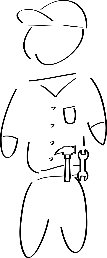 Zwischenprüfung
Auszubildende
Prüfung
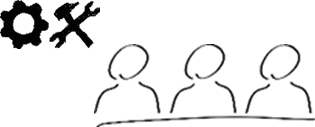 Prüfungsausschuss
[Speaker Notes: Der Staat delegiert die Kontrollfunktion an die zuständigen Stellen.
Diese registrieren die Ausbildungsverhältnisse, überwachen Betrieb und Personal und beraten Ausbilder wie Auszubildende.
Sie bilden Prüfungsausschüsse (§§ 39-40 BBiG), s. auch Kommentar zu Folie 14.
Diese nehmen Zwischenprüfung und Abschlussprüfung ab (s. Folie 14).]
5. Bundesrechtliche Regelungen:  Abschluss
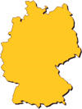 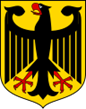 Prüfungswesen  Abschlussprüfungen in allen anerkannten Ausbildungsberufen 
	Rechtlich geregelt ist Folgendes:
Zwischenprüfung und Abschlussprüfung  oder Gestreckte Abschlussprüfung
Zulassung zur Abschlussprüfung: Schriftliche Ausbildungsnachweise, Teilnahme an der Zwischenprüfung, Ausnahmeregelungen etc.
Prüfgegenstand: Kandidat muss berufliche Handlungsfähigkeit unter Beweis stellen
Durchführung der Prüfung durch Prüfungsausschuss der zuständigen Kammer
Abschlusszeugnisse: Kammerzeugnis, Zeugnis des Betriebs, Zeugnis der Berufsschule
[Speaker Notes: Zum Prüfungswesen: §§ 37-48 BBiG; § 31 HwO
Gebührenfreiheit
Zwischenprüfung nach der Hälfte der Ausbildung (Ergebnisse gehen nicht in Abschlussbewertung ein) oder
„Gestreckte Abschlussprüfung“ (erster Teil nach zwei Jahren, zweiter Teil am Ende der Ausbildung) 
„Berufliche Handlungsfähigkeit“ bedeutet: In der mündlichen Prüfung muss der Kandidat eine Situation meistern (z.B. künstlich eingebaute Fehler eines Motors reparieren etc.), die einer realen Situation in seinem späteren Berufsleben gleichkommt. Dabei gilt es, Fach-, Methoden- und Sozialkompetenz zu beweisen.
§ 40 BBiG, § 34 HwO zur Zusammensetzung des Prüfungsausschusses: Danach muss ein Prüfungsausschuss aus mindestens drei Mitgliedern bestehen. Die Arbeitgeber- und die Arbeitnehmerseite müssen dabei in gleicher Zahl vertreten sein und mindestens zwei Drittel der Gesamtzahl der Ausschussmitglieder ausmachen. Die berufsbildenden Schulen sind mit mindestens einer Lehrkraft vertreten. 
Im Handwerk können die Kammern auch die Handwerksinnungen ermächtigen, Prüfungsausschüsse einzurichten.
Dem Zeugnis ist auf Antrag der Auszubildenden eine englischsprachige und eine französischsprachige Übersetzung beizufügen.]
5. Bundesrechtliche Regelungen: Handwerk
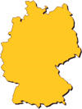 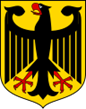 Handwerksordnung (1953/2010)
Gesetz zur Ordnung des Handwerks (HwO oder HandwO)
Zweiter Teil: Berufsbildung (diesbezüglich ein Spezialgesetz zum Berufsbildungsgesetz)
Regelt
	die Handwerksausübung in Gewerbebetrieben
	die berufliche Bildung und Weiterbildung im Handwerk
	die Meisterprüfung 
	die Selbstverwaltung dieses Wirtschaftsbereichs
[Speaker Notes: Kurz genannt: Handwerksordnung
Sie besteht aus fünf Teilen mit jeweils mehreren Abschnitten. 
Erste historisch belegte Handwerksordnung schon im Mittelalter: Dresdner Leineweberordnung von 1472
BBiG und HwO im Bereich BB überwiegend deckungsgleich! Fast derselbe Wortlaut. Dennoch gibt es im BBiG Regelungen, die für Berufe der Handwerksordnung ausdrücklich nicht gelten, z.B. §§ 4-9, 27-29 etc.]
5. Bundesrechtliche Regelungen:  Jugendliche
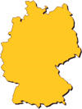 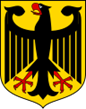 Jugendarbeitsschutzgesetz
Gesetz zum Schutz von Kindern und arbeitenden Jugendlichen (15-17 J.)
Regelt in Bezug auf Jugendliche
die Anzahl der Arbeitstage pro Woche: 5
die zulässigen Uhrzeiten: 6 Uhr-20 Uhr
die Wochenarbeitszeit: 40 Stunden
Flexibilisierungslösungen an einzelnen Tagen je nach Branche 
	(Verlängerungen/Verkürzungen)
Pausen: Häufigkeit und Dauer
Urlaub: nach Alter 21-25 Arbeitstage pro Jahr
Ausnahmefälle: Wochenendarbeit (z.B. in Krankenhäusern)
[Speaker Notes: Zählt zu den Gesetzen des sozialen Arbeitsschutzes
Das Bemühen, Jugendlichen auf staatlicher Ebene Jugendarbeitsschutz für ihre Entwicklung zu gewähren, reicht bis ins 19. Jahrhundert zurück. Mit der aufkommenden Industrialisierung wuchs der Regelungsbedarf. So verbot Preußen im „ Regulativ über die Beschäftigung jugendlicher Arbeiter in Fabriken“ vom 9. März 1839 als erster deutscher Staat gesetzlich die Fabrikarbeit der Kinder unter 9 Jahren und begrenzte die Arbeitszeit der Jugendlichen unter 16 Jahren auf 10 Stunden.
Das Gesetz ist auch auf Auszubildende anzuwenden, die noch nicht volljährig sind.
Als Jugendliche gelten Personen ab dem 15. und vor dem vollendeten 18. Lebensjahr (§ 2 Abs. 2 JArbSchG).
§ 13 BGBI regelt den Anspruch auf Urlaub: 
       - zu Beginn des jeweiligen Kalenderjahres noch nicht 16 Jahre alt: 30 Arbeitstage
       - zu Beginn des jeweiligen Kalenderjahres noch nicht 17 Jahre alt: 27 Arbeitstage
       - zu Beginn des jeweiligen Kalenderjahres noch nicht 18 Jahre alt: 25 Arbeitstage
Bei volljährigen Auszubildenden gilt das Bundesurlaubsgesetz: § 3 sieht 24 
     Werktage vor.]
6. Landesrechtliche Regelungen: Jugendliche
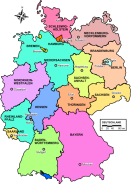 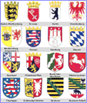 Schulpflichtgesetz
Gesetz, das Kinder, Jugendliche und Heranwachsende bis zu einem bestimmten Alter bzw. der Vollendung einer Schullaufbahn, spätestens jedoch bis zum Ende der Minderjährigkeit, dazu verpflichtet, eine Schule zu besuchen
Unterscheidung von
a) Vollzeitschulpflicht: in der Regel zehn Schulbesuchsjahre
	Schulanmeldungspflicht, Schulwahl, Teilnahmepflicht am Unterricht	
b) Berufsschulpflicht: 
	Beginnt nach Ablauf der Vollzeitschulpflicht
	Erfüllung durch Besuch der Sekundarstufen I und II oder im Rahmen 
	einer Berufsausbildung	
	Endet mit der Vollendung des 18. Lebensjahrs (Volljährigkeit) bzw. 
 mit dem Abschluss einer Berufsausbildung bzw.
 mit Ablauf des zwölften Schulbesuchsjahres
[Speaker Notes: In Deutschland ist die Schulpflicht auf Grund der Kulturhoheit der Länder in den jeweiligen Landesgesetzen geregelt. Die Länder sind hierzu durch das Grundgesetz ermächtigt.
Dort heißt es in Art. 7 Abs. 1 GG: „Das gesamte Schulwesen steht unter der Aufsicht des Staates.“ Gleichwohl hat das Bundesverfassungsgerichts entschieden, dass sich aus Art. 30 GG in Verbindung mit Art 70 Abs. 1 GG auch das Recht der Länder ergibt, durch Landesgesetze die Schulpflicht zu bestimmen.
Mehr zur Kulturhoheit s. Notizen zur folgenden Folie.
Als Kind gelten laut Jugendschutzgesetz Personen, die das 14. Lebensjahr noch nicht vollendet haben (§ 1 Abs.1 JuSchG).
Als Jugendliche gelten Personen zwischen 14 und unter 18.
Als Heranwachsende gelten Personen über 18 und unter 21.
Als junge Erwachsene gelten Personen zwischen 21 und 25.]
6. Landesrechtliche Regelungen:  Schule
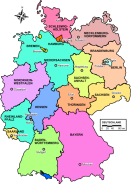 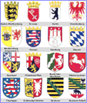 Schulgesetze der Bundesländer
Legen fest: 
Bedingungen des Lehrens und Lernens
Rechte und Pflichten von Lehrenden und Lernenden
Ziele des Unterrichts
Sie regeln:	
Aufbau des Schulwesens in einem Bundesland
Unterrichtsinhalte, Schulpflicht, Schulverfassung, Schulträger, Aufsicht, Finanzierung etc. 
In ihnen sind die jeweiligen Rahmenlehrpläne (RLP) festgehalten: 
Lernziele und -inhalte
Berufsbezogene Fächer: zwei Drittel des Unterrichts 	
Allgemeinbildende Fächer: ein Drittel des Unterrichts
Schriftliche und mündliche Leistungsnachweise (relevant für Abschlussbewertung der Auszubildenden durch die Schule)
[Speaker Notes: Schulgesetze legen fest, unter welchen Bedingungen, mit welchen Rechten und Pflichten und mit welchen Zielen in Schulen gelehrt und gelernt wird. Sie bestehen jeweils aus über hundert Paragraphen.
Landesrechtliche Regelungen für den Schulbereich auf Grund der Kulturhoheit der Länder.
Als Kulturhoheit der Länder bezeichnet man die primäre Zuständigkeit der deutschen Bundesländer bezüglich der Gesetzgebung und Verwaltung auf dem Gebiet der Kultur, also insbesondere die Zuständigkeit für Sprache, Schul-und Hochschulwesen, Bildung, Rundfunk, Fernsehen und Kunst.
Die Kulturhoheit der Länder ergibt sich im deutschen Föderalismus aus der Kompetenzregelung des Grundgesetzes (Art. 30 GG): Für Gegenstände, die nicht ausdrücklich als Kompetenztitel dem Bund zugewiesen werden, sind die Länder zuständig (Art. 70 Abs. 1 GG). Nach der Rechtsprechung des Bundesverfassungsgerichts ist die Kulturhoheit das „Kernstück der Eigenstaatlichkeit der Länder“.
Im dualen System der Berufsausbildung erfolgt die Ausbildung in anerkannten Ausbildungsberufen an den Lernorten Berufsschule und Ausbildungsbetrieb. Die Ausbildung am Lernort Betrieb regelt der Bund durch eine Ausbildungsordnung. Für den Lernort Berufsschule beschließt die Kultusministerkonferenz den Rahmenlehrplan für den berufsbezogenen Unterricht, der mit der entsprechenden Ausbildungsordnung des Bundes nach dem „Gemeinsamen Ergebnisprotokoll...“ von 1972 abgestimmt  ist. Beide Ordnungsmittel bilden die gemeinsame Grundlage für die Ausbildung im dualen System. 
Rahmenlehrpläne bauen grundsätzlich auf dem Niveau des Hauptschulabschlusses auf. Da die Berufsschule jedoch von Jugendlichen und Erwachsenen besucht wird, die sich nach der Vorbildung, ihrem Lernvermögen, dem kulturellen Hintergrund und den Erfahrungen aus den jeweiligen Ausbildungsbetrieben unterscheiden, müssen die Rahmenlehrpläne so offen gestaltet sein, dass sie eine Anpassung an die Erfordernisse des Unterrichts in den Ländern zulassen. Daher können die Länder den Rahmenlehrplan der Kultusministerkonferenz unmittelbar und unverändert übernehmen oder in einen eigenen Lehrplan umsetzen. 
Der RLP ist in allen Ländern qua KMK-Beschluss identisch. 
    -  Der Stoff des berufsbezogenen Unterrichts ist in Lernfelder untergliedert.
    -  Individuelle Gestaltung der Lernziele und -inhalte für die allgemeinbildenden
       Fächer durch die Länder: z.B. Deutsch, Englisch, Mathematik, Politik,
       Sozialkunde, Physik, Sport, Religion etc. Der prozentuale Anteil und die Fächer-
       auswahl ist je nach Beruf und Land unterschiedlich.]
Regelungen auf einen Blick
Berufsfreiheit
Berufsschule:
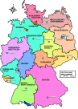 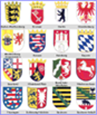 Betrieb:
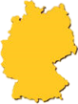 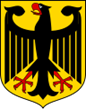 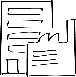 Berufsbezeichnungen
Berufsbilder
Ausbildungsordnungen
Ausbildungsrahmenpläne:Inhalte und Standards
Betrieblicher Ausbildungsplan 
Ausbildungsstätte
Ausbildungspersonal
Ausbildungsvertrag
Auszubildende (Rechte & Pflichten)
Ausbildungsdauer
Ausbildungsziel
Arbeitszeiten/Pausen/Urlaub
Vergütung
Prüfungswesen/Zertifizierung
Kontrolle/Beratung
Handwerk/Kammern
Jugendarbeitsschutz
Schulpflicht
Vollzeitschul-/Berufsschulpflicht
Lehrpersonal: Rechte u. Pflichten
Schülerschaft: Rechte u. Pflichten
Unterricht: Ziele und Inhalte allg.
Verhältnis berufsbezogene – allgemeinbildende Fächer (2/3-1/3)
Rahmenlehrpläne:Lernziele und Inhalte
Auswahl und Umfang allgemeinbildender Fächer
Leistungsnachweise
Zertifizierung
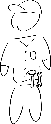 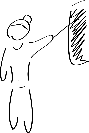 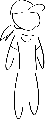 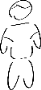 Koordinierung beider Lernorte
[Speaker Notes: Der Staat legt den gesetzlichen Rahmen fest und schafft dadurch Rechtssicherheit für alle Beteiligten
Die betriebliche Seite der dualen Ausbildung ist bundeseinheitlich geregelt
Durchführungsbestimmungen werden z.T. an zuständige Stellen mit Regelungskompetenz delegiert. 
Kombination von aufeinander abgestimmten Gesetzen und Verordnungen
Schulische Komponente garantiert Berücksichtigung regionaler Spezifika (föderaler Staatsaufbau!)
Es bedarf eines gesetzlichen Rahmens, um beide Lernorte im dualen System in Einklang miteinander zu bringen
Zusammen garantiert dies die Gleichwertigkeit und Anerkennung des erlernten Berufes in ganz Deutschland]
5. Bundesrechtliche Regelungen: Anhang
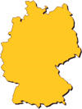 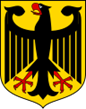 Mindestlohngesetz (MiLoG)
Gesetz zum Schutz von Arbeitnehmern gegen Dumpinglöhne
Gilt seit dem 1. Januar 2015 in ganz Deutschland
Anspruch hat jeder Arbeitnehmer und freiwillige Praktikant mit abgeschlossener Ausbildung ab dem 4. Monat im Betrieb
Der allgemeine Mindestlohn verdrängt nicht höhere Branchenmindestlöhne
Übergangsregelung: Bis Ende 2017 dürfen Branchenmindest-löhne vereinzelt niedriger sein als der allgemeine Mindestlohn 
Gilt nicht für Auszubildende, da sie keine Arbeitsverträge, sondern Ausbildungsverträge abschließen
Gilt nicht für Jugendliche ohne Berufsabschluss
[Speaker Notes: Nach dem Gesetz zur Regelung eines allgemeinen Mindestlohns – Mindestlohngesetz (MiLoG) – gilt in Deutschland ab dem 1. Januar 2015 ein flächendeckender allgemeiner gesetzlicher Mindestlohn für Arbeitnehmer und für die meisten Praktikanten in Höhe von 8,50 € brutto je Zeitstunde. In der Zeit der Einführung wird es zunächst bis 2017 noch Ausnahmen geben. Der allgemeine Mindestlohn verdrängt nicht Branchenmindestlöhne, soweit diese höher als der allgemeine Mindestlohn sind (§ 1 Abs. 3 MiLoG). Das MiLoG wurde durch Artikel 1 des Tarifautonomiestärkungsgesetzes vom 11. August 2014 eingeführt.
Für eine Übergangszeit bis Ende 2017 dürfen Branchenmindestlöhne jedoch noch niedriger sein als der allgemeine Mindestlohn, ab dem 1. Januar 2017 müssen sie mindestens 8,50 € betragen.]
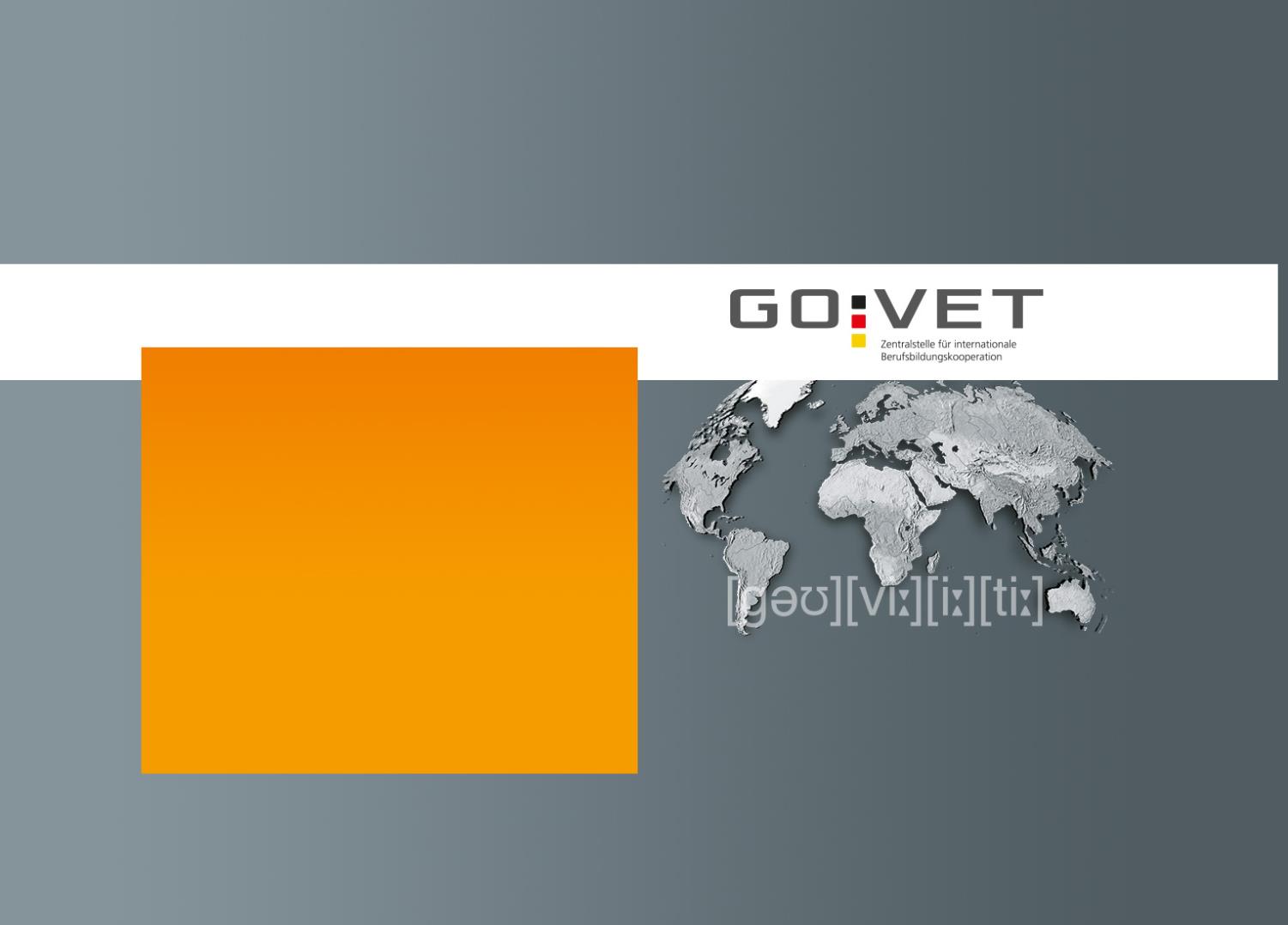 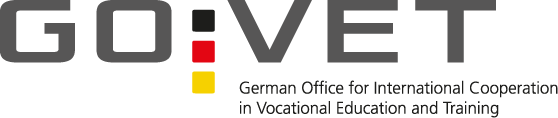 The one-stop shop for international 
vocational education and training cooperation
GOVET – Zentralstelle der Bundesregierungfür internationale Berufsausbildungskooperation
im Bundesinstitut für Berufsausbildung
Robert Schuman-Platz 3 
53175 Bonn
www.govet.international 
govet@govet.international
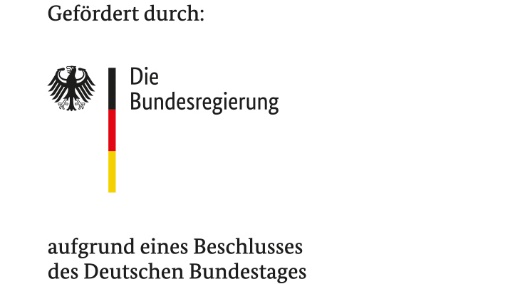 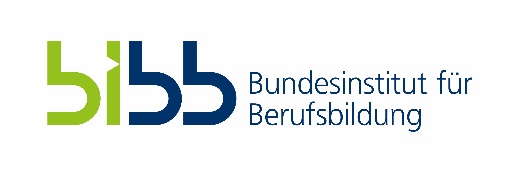 [Speaker Notes: Ich bedanke mich…]